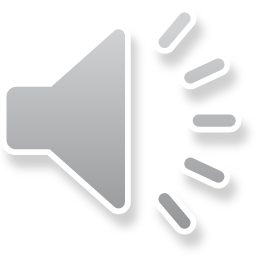 42. Jesus Appears to His Disciples
Part 1
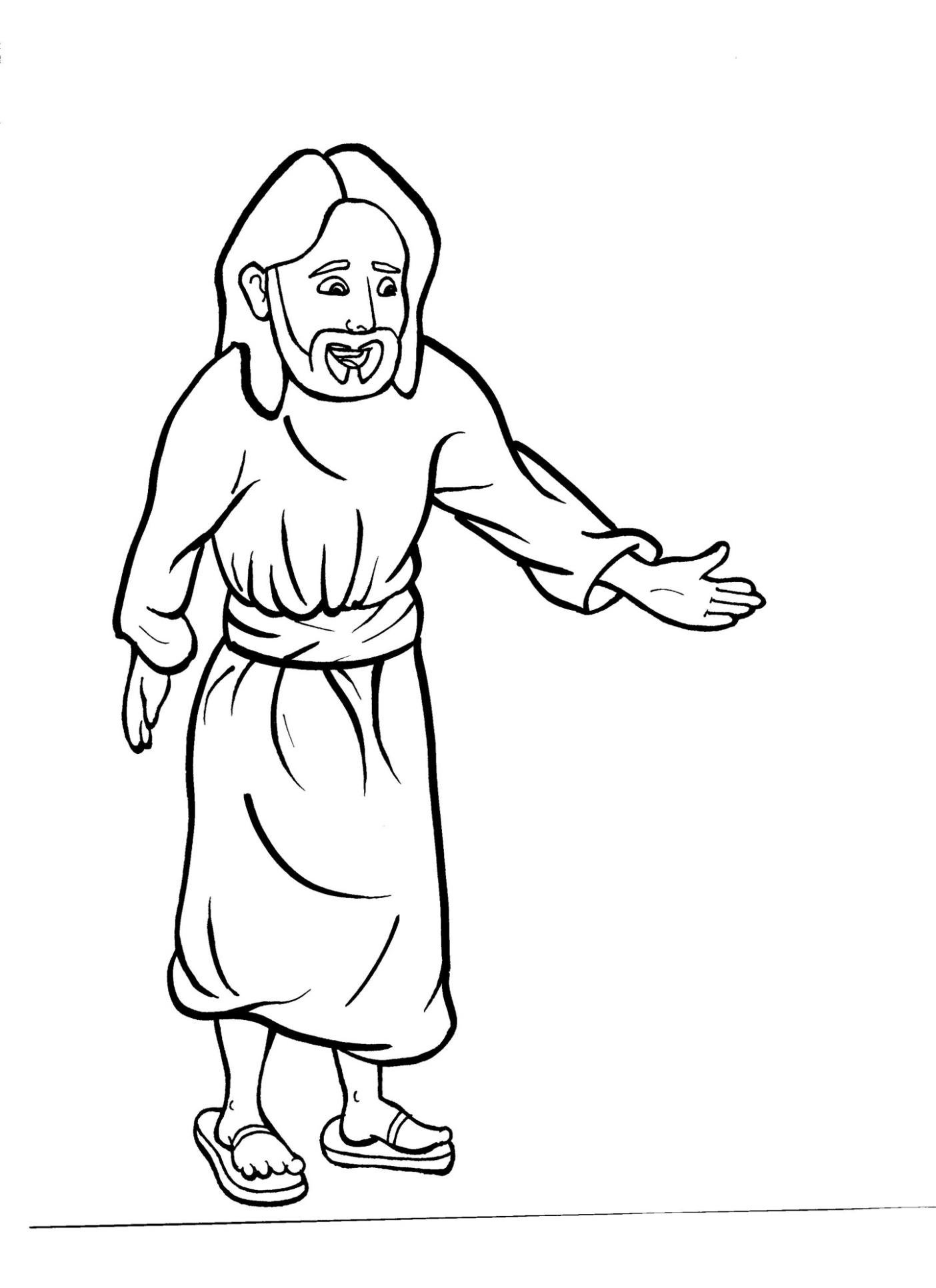 Syllable Charts
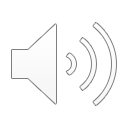 Words in Syllable Types
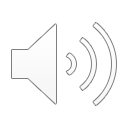 Closed – Short Vowel
A closed syllable has one vowel
followed by one or more consonants,
and the vowel is short.
st
o
p
˘
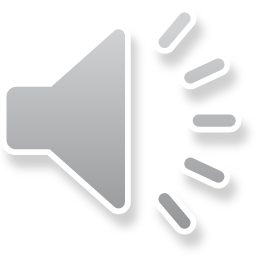 Timing 
Box
that
and
back
hands
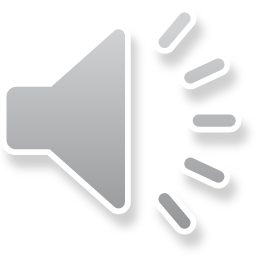 Timing 
Box
men
-pen
Tes-
Mes-
tells
them
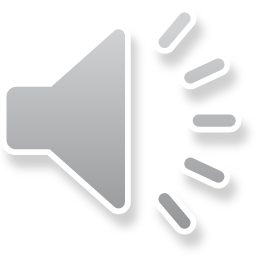 Timing 
Box
then
-en
step
when
flesh
-ment
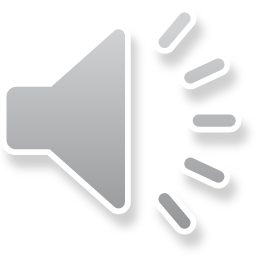 Timing 
Box
it
hid
dis-
did
sil-
him
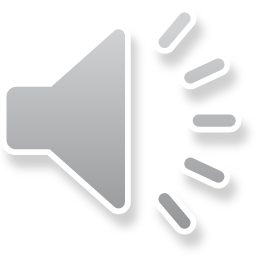 Timing 
Box
vil-
-ship
ris-
with
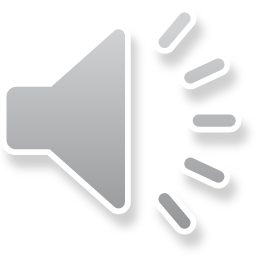 Timing 
Box
not
lock
fol-
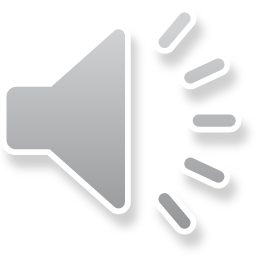 Timing 
Box
us
-sus
but
just
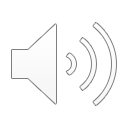 Open – Long Vowel
An open syllable has one vowel
with no consonant after it,
and the vowel is long.
−
go
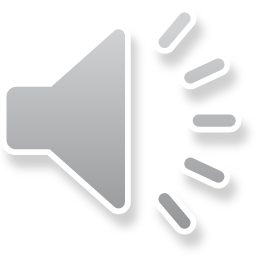 Timing 
Box
me
he
be
be lieve
Je sus
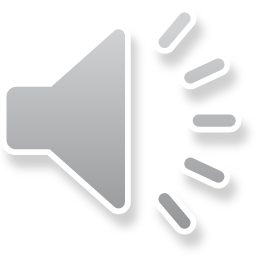 Timing 
Box
I
Messi ah
disci ple
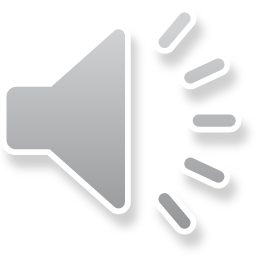 Timing 
Box
no
go ing
o pen
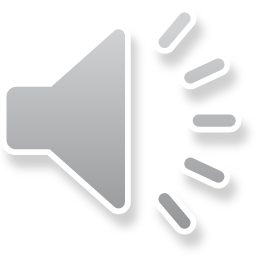 Timing 
Box
why
cry ing
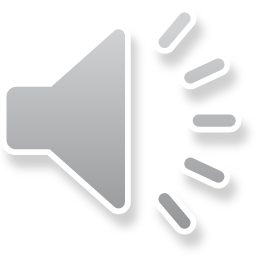 Timing 
Box
sil ly
stor y
heav y
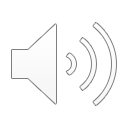 Silent e – Long Vowel
A silent e syllable has one vowel,
followed by one consonant
and a silent e at the end.
The vowel is long.
−
ca
e
v
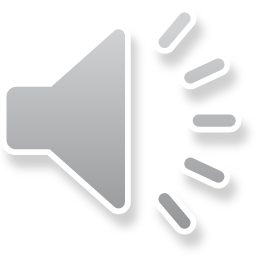 Timing 
Box
take
came
a maze
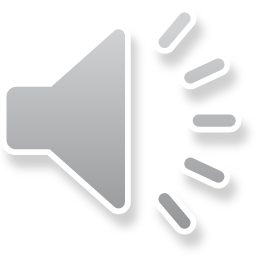 Timing 
Box
life
a live
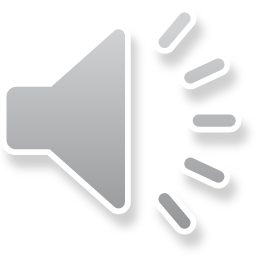 Timing 
Box
bones
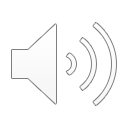 Other Sounds – Long Vowel
These syllables or words are closed,
so the vowel should be short,
but the vowel is long.
−
cold
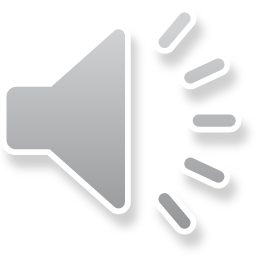 Timing 
Box
old
told
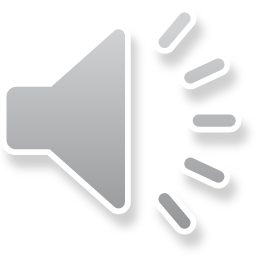 Timing 
Box
ghost
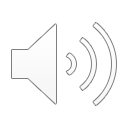 Vowel Teams – Long Vowel
Many vowel teams follow this rule: 
When two vowels get together,
the first one names its letter. 
So the first vowel will make its long sound,
and the second vowel is silent.
−
e
a
t
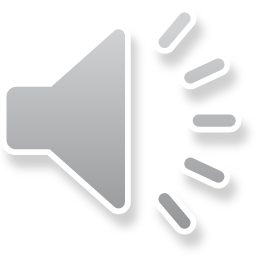 Timing 
Box
pray ing
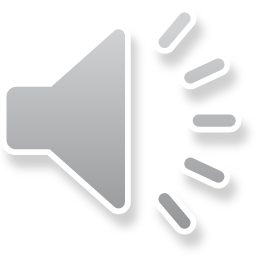 Timing 
Box
they
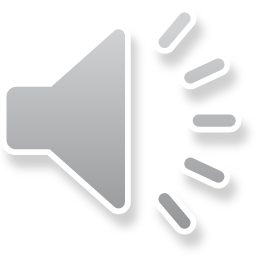 Timing 
Box
see
feet
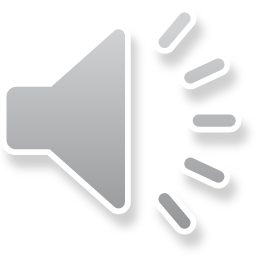 Timing 
Box
peace
each
scream
disap pear
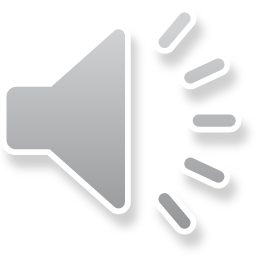 Timing 
Box
be lieve
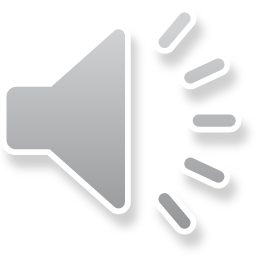 Timing 
Box
tight
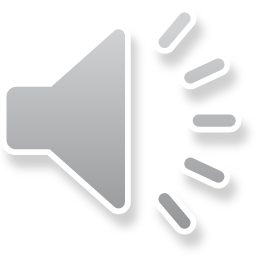 Timing 
Box
die
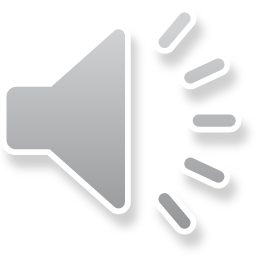 Timing 
Box
road
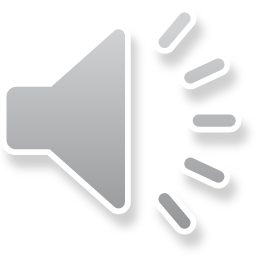 Timing 
Box
fol low er
know
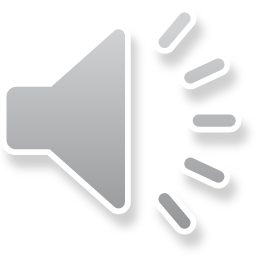 Timing 
Box
room
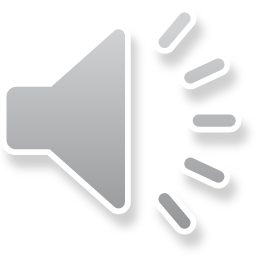 Timing 
Box
true
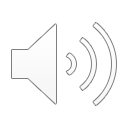 Vowel Teams – Other Sounds
Sometimes vowel teams make other sounds.
oil
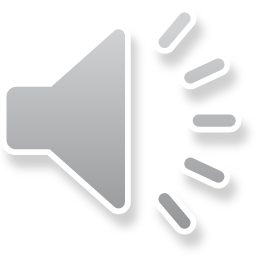 Timing 
Box
our
sound
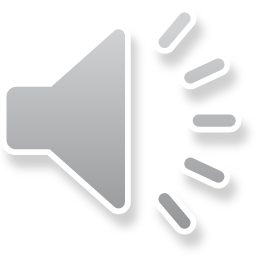 Timing 
Box
joy
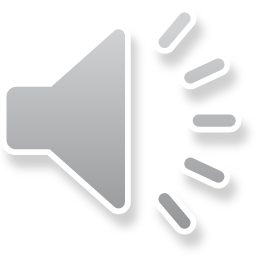 Timing 
Box
stood
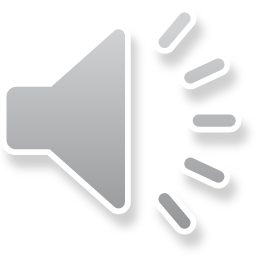 Timing 
Box
heav y
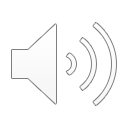 R - Controlled
R-controlled syllables have one or more vowels 
followed by an “r.” 
The “r” changes the sound of the vowel.
o
r
ange
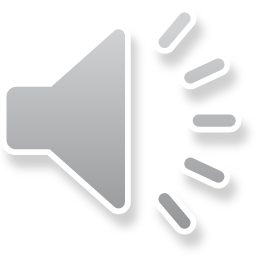 Timing 
Box
hard
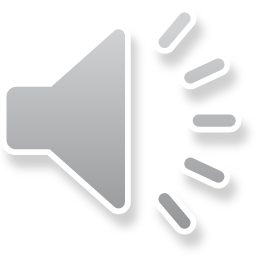 Timing 
Box
follow ers
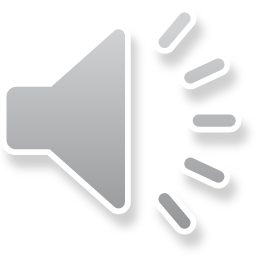 Timing 
Box
burn ing
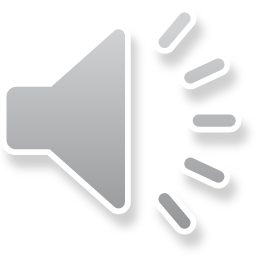 Timing 
Box
stor y
Lord
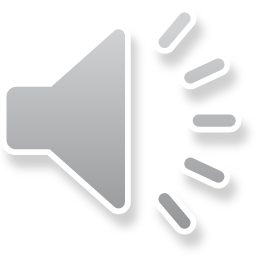 Timing 
Box
words
wor ship
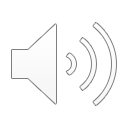 Consonant –  l-e
When you see consonant l-e at the end of a word,
count back three.
The “l-e” makes the /–le/ sound.
p
l
e
pur
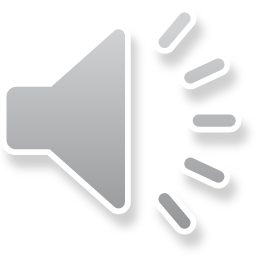 Timing 
Box
disci ples
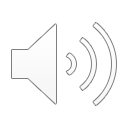 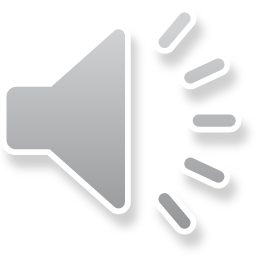 Other Sounds – -nk/-ng
The “-nk” and “-ng” 
change the sound of the vowel.
bank
thing
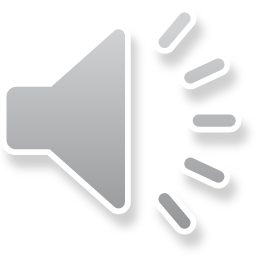 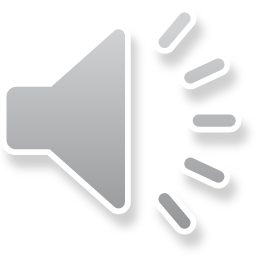 Timing 
Box
a long
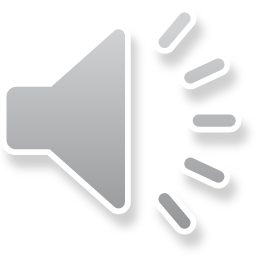 Timing 
Box
pray ing
go ing
burn ing
cry ing
talk ing
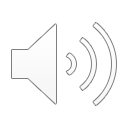 Other Sounds – schwa
The schwa syllable has an “a” that sounds
 like the /u/ in banana.
The banana is even shaped like a short u.
ba  nan  a
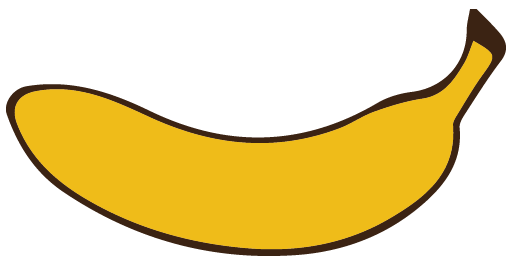 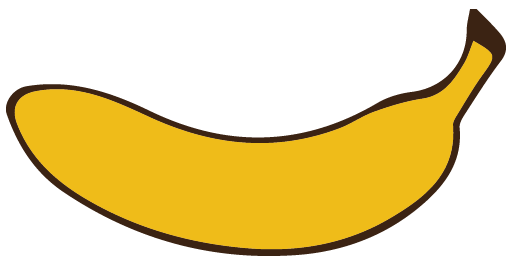 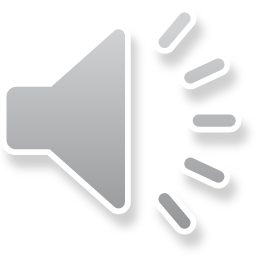 Timing 
Box
a live
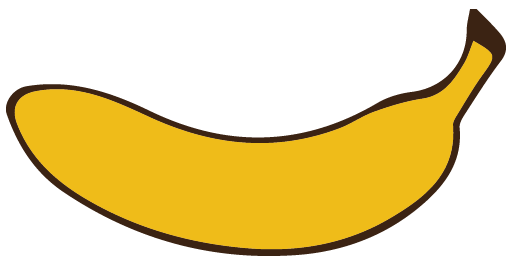 a long
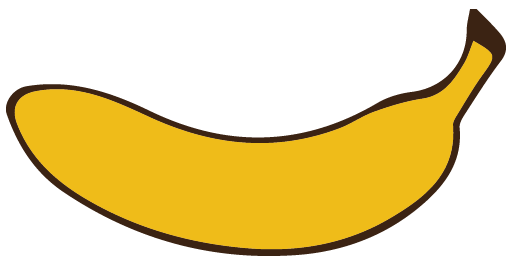 a maze
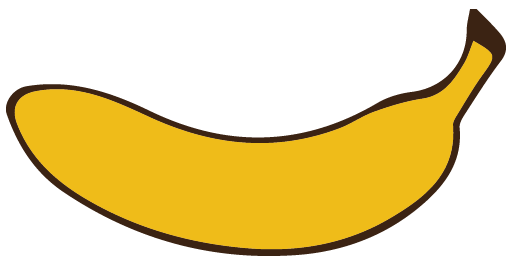 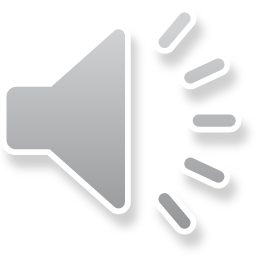 Timing 
Box
Messi ah
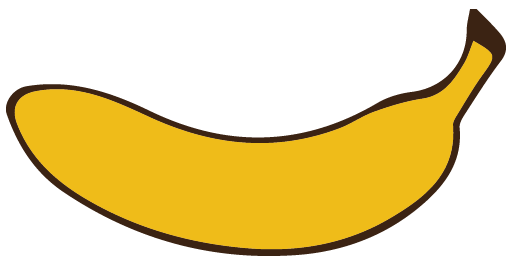 Tes ta ment
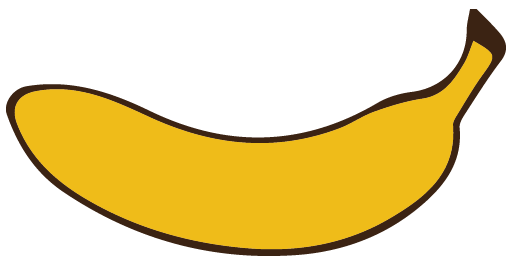 dis a ppear
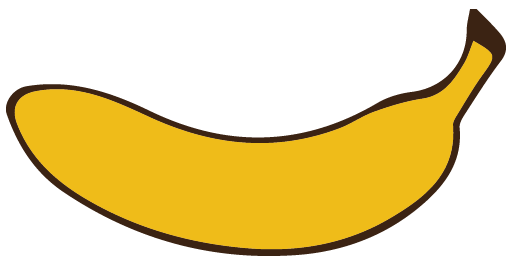 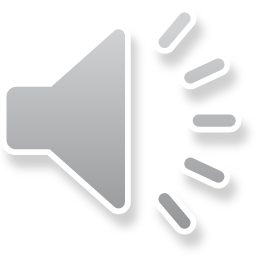 Timing 
Box
vil lage
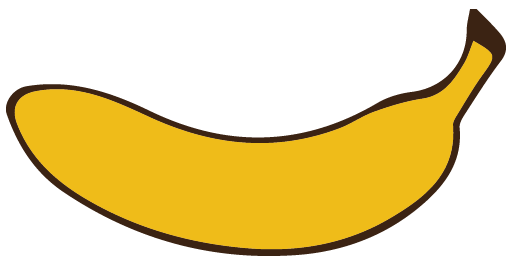